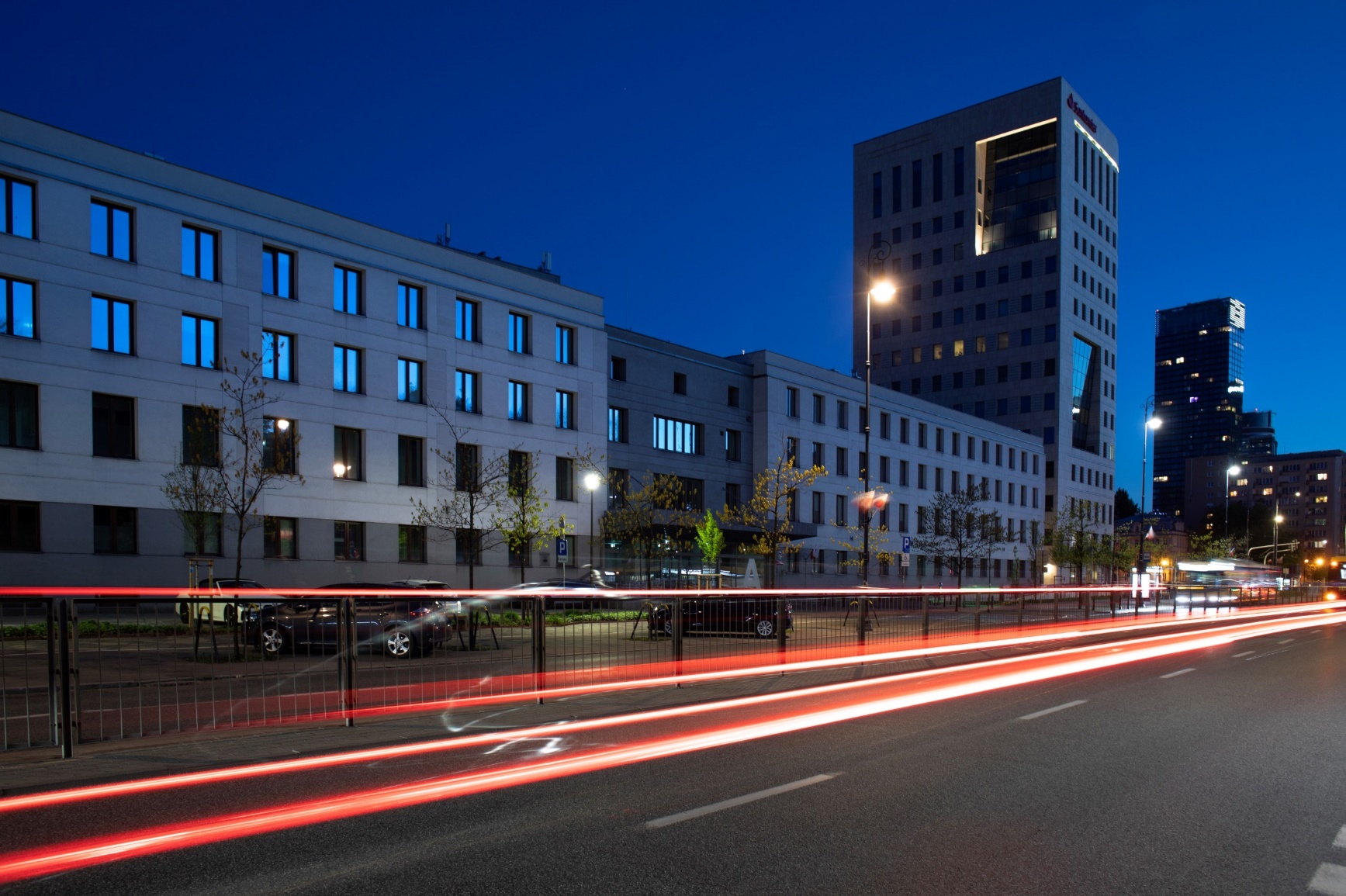 Pomysły na projekty w obszarze cyberbezpieczeństwa w ramach konkursów DEP i HE
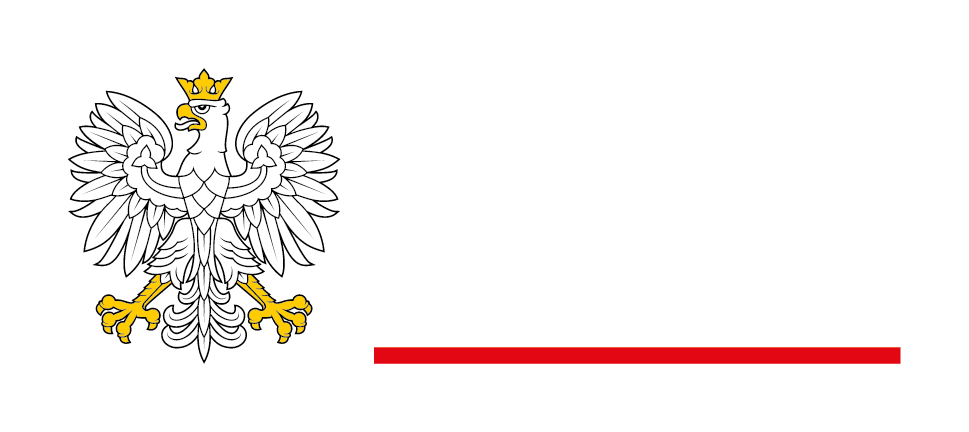 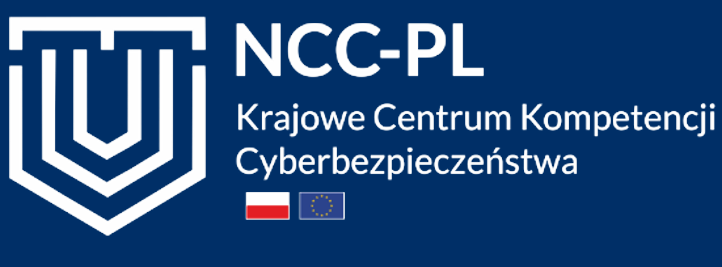 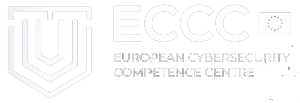 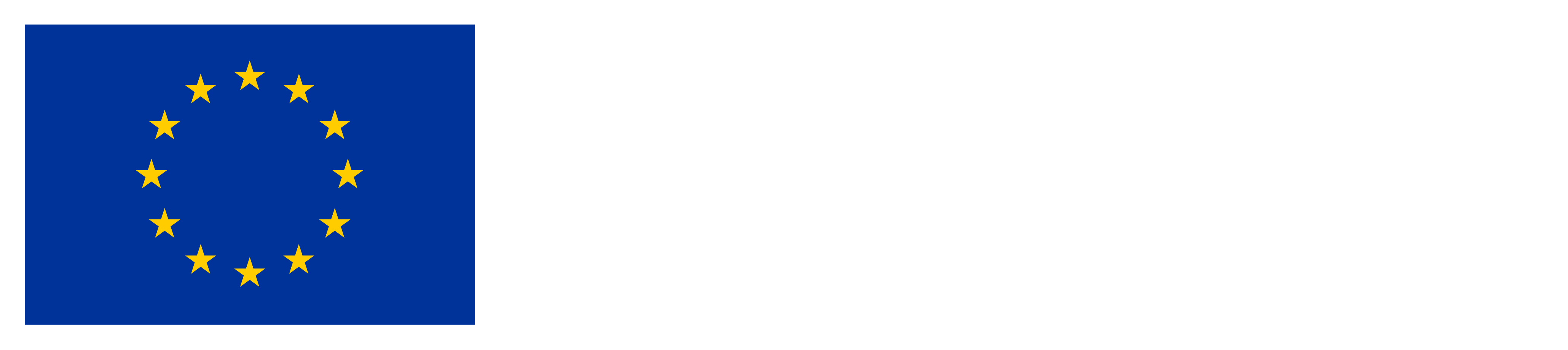 Misja NCC-PL
Wspieranie rozwoju polskich podmiotów działających w obszarze cyberbezpieczeństwaw celu wzmocnienia zdolności i konkurencyjności Europy w tym zakresie
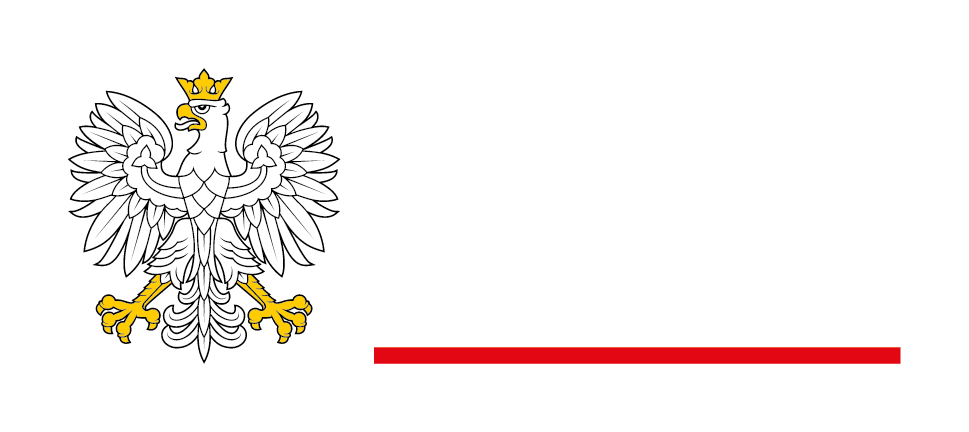 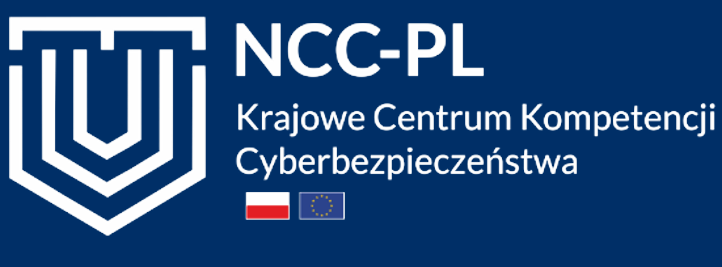 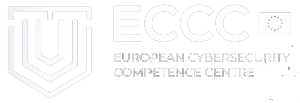 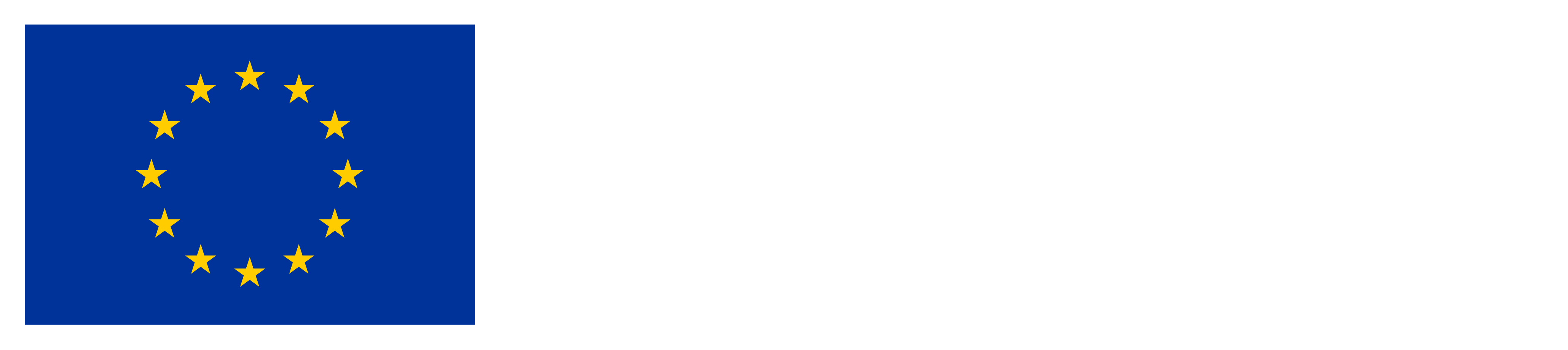 Zadania NCC-PL
Wsparcie przy budowaniu partnerstw i rozwijaniu współpracy transgranicznej
Budowanie i koordynowanie działań Społeczności kompetentnej w obszarze cyberbezpieczeństwa
Rola punktu kontaktowego i ośrodka informacyjnego
Wspieranie cyber przedsiębiorców w rozwoju na polskim i europejskim rynku cyberbezpieczeństwa
Koordynacja prac nad europejskimi inicjatywami w zakresie cyberbezpieczeństwa na szczeblu krajowym
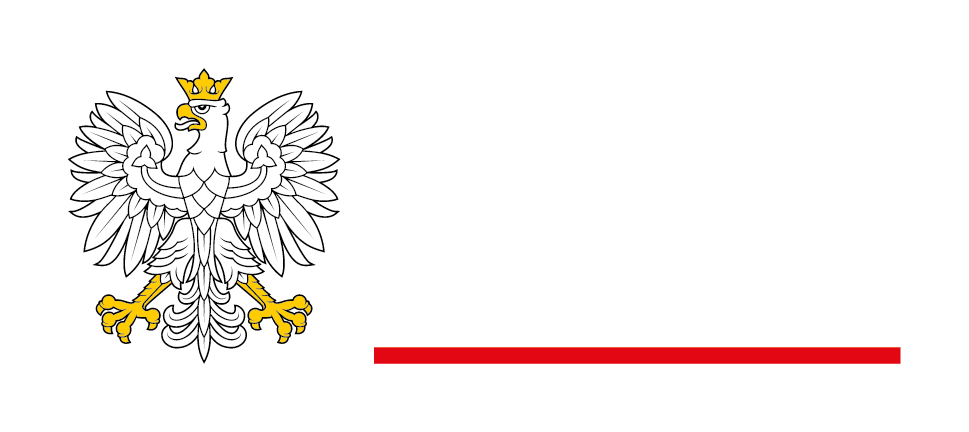 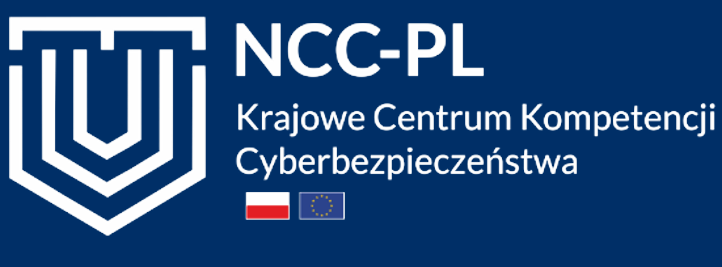 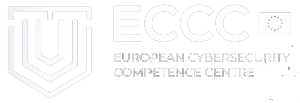 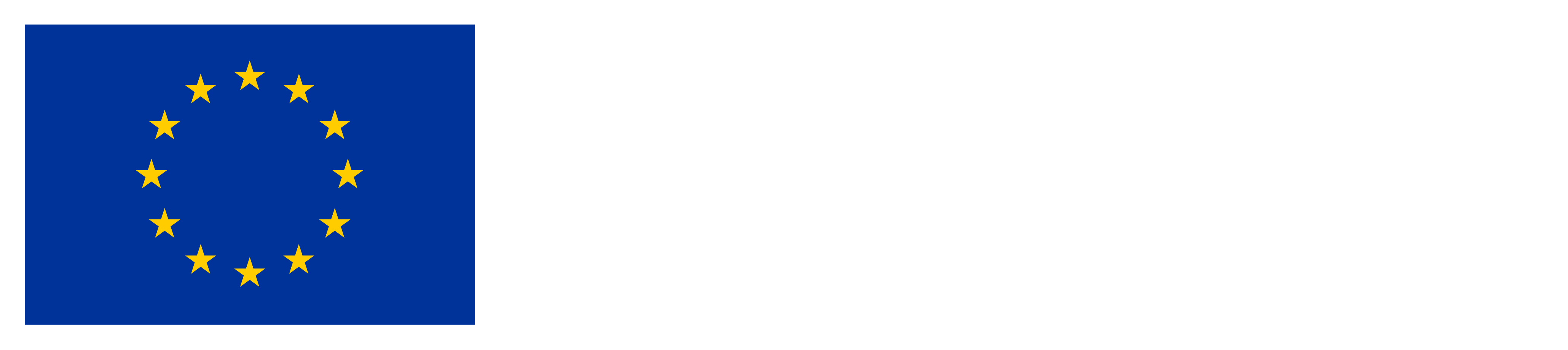 Rola NCC-PLNabory w zakresie cyberbezpieczeństwa
bieżące publikowanie informacji na temat ogłaszanych konkursów na stronie internetowej NCC-PL, 
pomoc podmiotom zainteresowanym aplikowaniem o środki - udzielanie odpowiedzi na pytania dotyczące naborów,
udzielanie pomocy podmiotom poszukującym partnerów do wspólnej realizacji projektów, łączenie potencjalnych partnerów projektowych, udzielanie wsparcia przy dołączaniu przez polskie podmioty do konsorcjów projektowych
Zbieranie informacji o potrzebach interesariuszy w obszarze cyberbezpieczeństwa i przekazywanie propozycji w ramach prac nad projektami kolejnych edycji programów roboczych DEP i HE
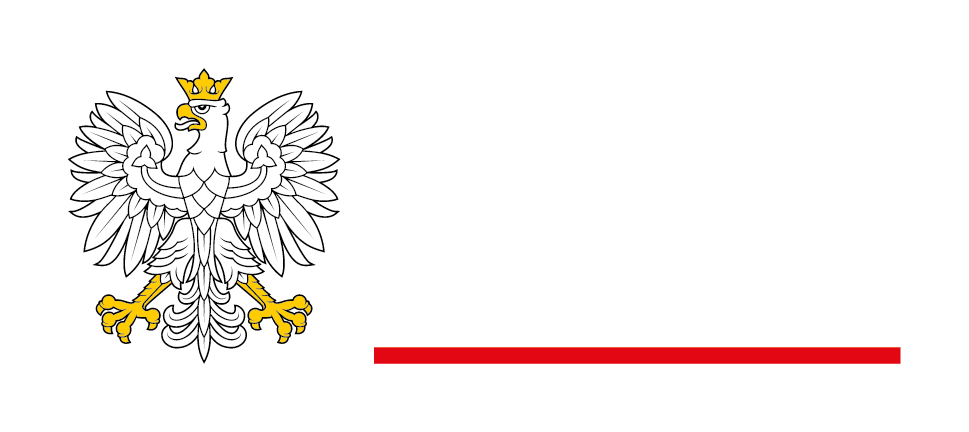 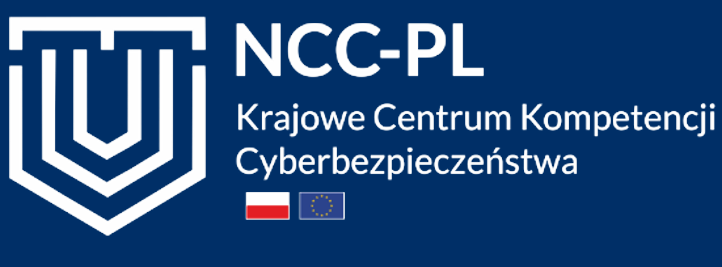 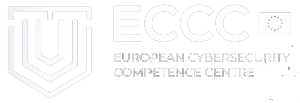 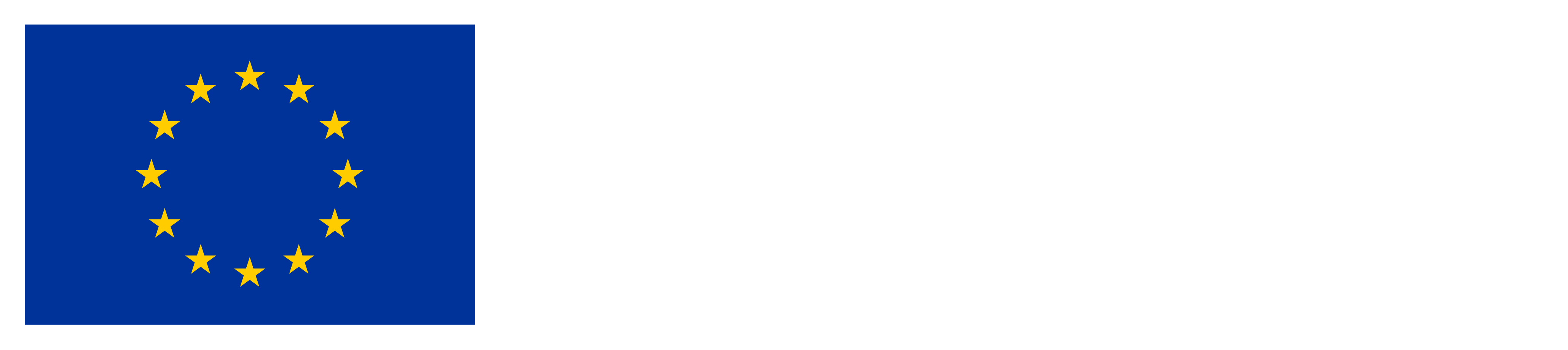 Cel sesji:
Stworzenie uczestniczącym w sesji podmiotom możliwości nawiązania współpracy w celu utworzenia konsorcjów projektowych aplikujących o środki z programów DEP i HE w celu realizacji wspólnych projektów w obszarze cyberbezpieczeństwa
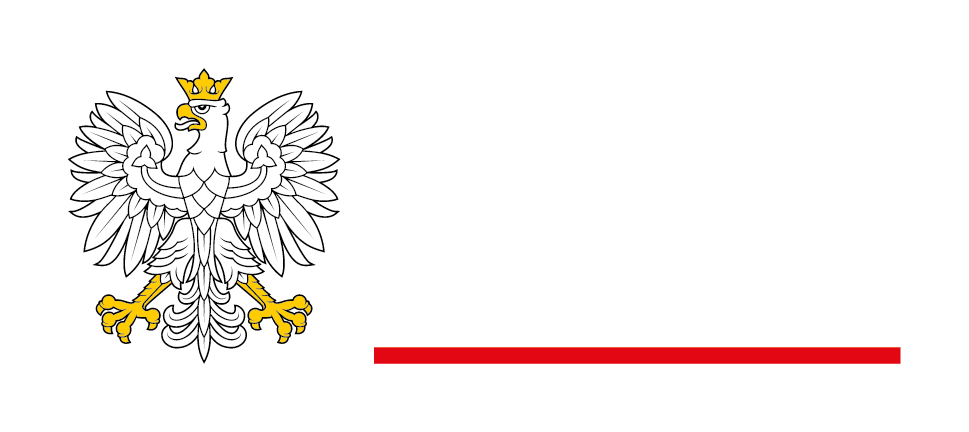 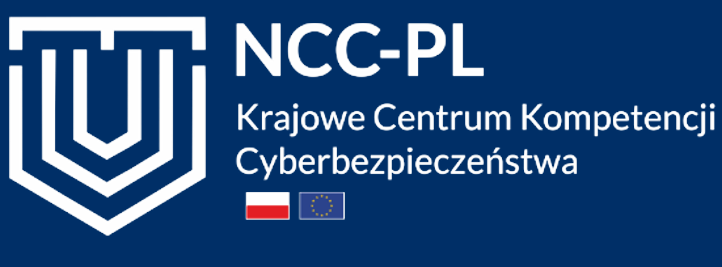 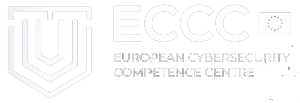 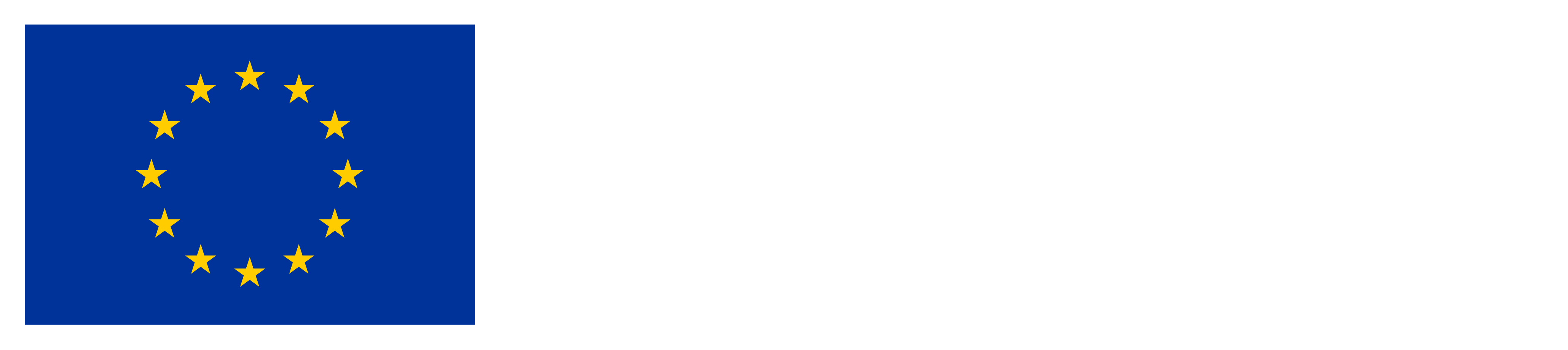 Program Cyfrowa Europa - Cyberbezpieczeństwo
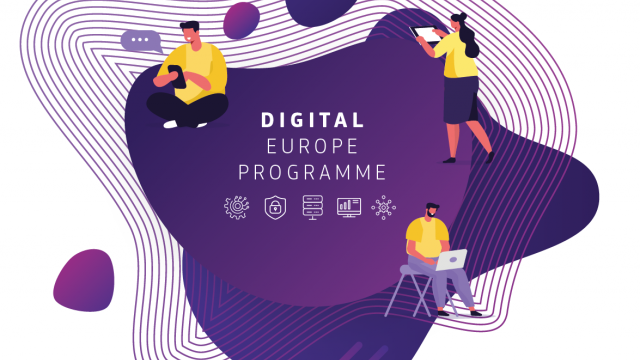 Nabór  4.07.2024 – 21.01.2025
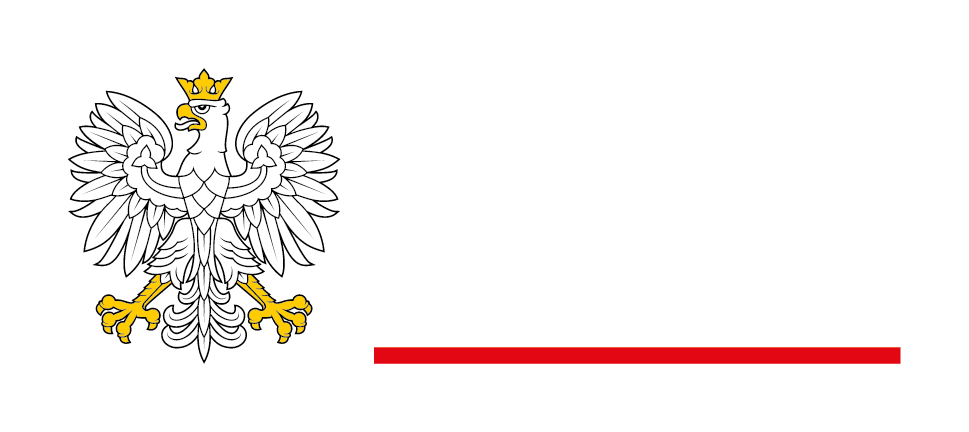 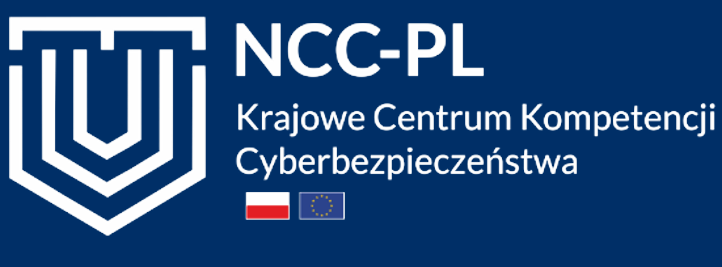 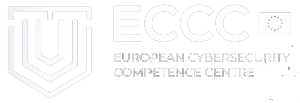 6
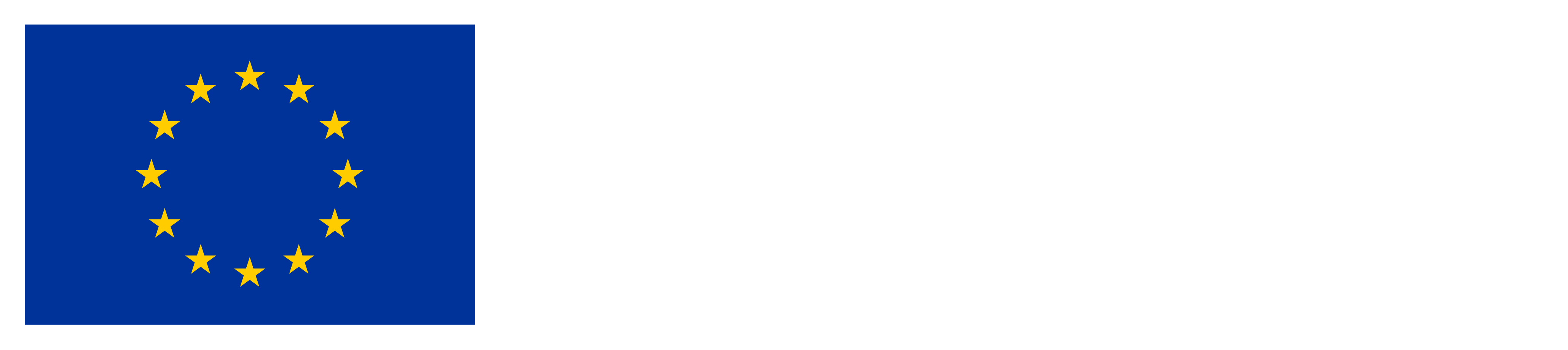 Tematy
National SOCs (DIGITAL-ECCC-2024-DEPLOY-CYBER-07-SOC)
Enlarging existing or Launching New Cross-Border SOC Platforms (DIGITAL-ECCC-2024-DEPLOY-CYBER-07-SOCPLAT)
Strengthening the SOC Ecosystem (DIGITAL-ECCC-2024-DEPLOY-CYBER-07-SOCSYS)
Development and Deployment of Advanced Key Technologies (DIGITAL-ECCC-2024-DEPLOY-CYBER-07-KEYTECH)
Support for Implementation of EU Legislation on Cybersecurity and National Cybersecurity Strategies (2024) (DIGITAL-ECCC-2024-DEPLOY-CYBER-07-CYBERSEC-02)
Preparedness Support and Mutual Assistance, Targeting Larger Industrial Operations and Installations (DIGITAL-ECCC-2024-DEPLOY-CYBER-07-LARGEOPER)
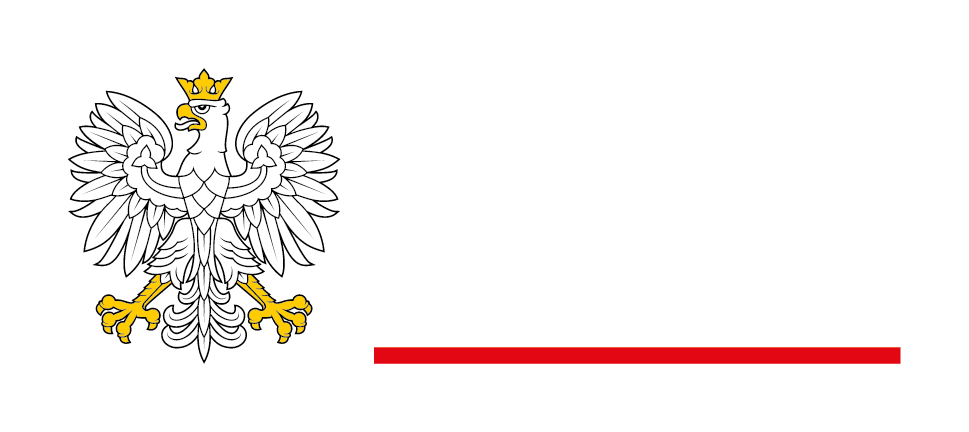 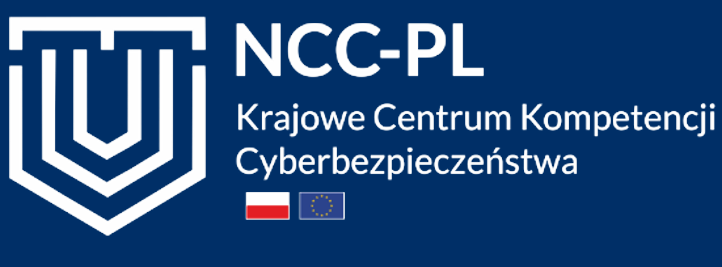 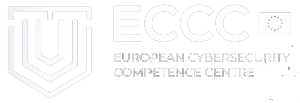 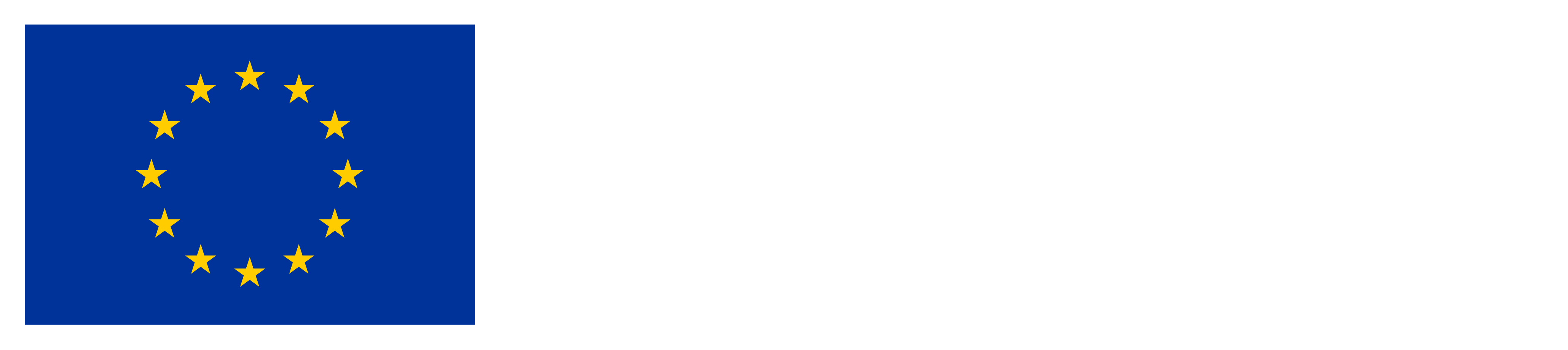 Program Horyzont Europa – Increased Cybersecurity (Klaster 3 - Bezpieczeństwo cywilne na rzecz społeczeństwa)
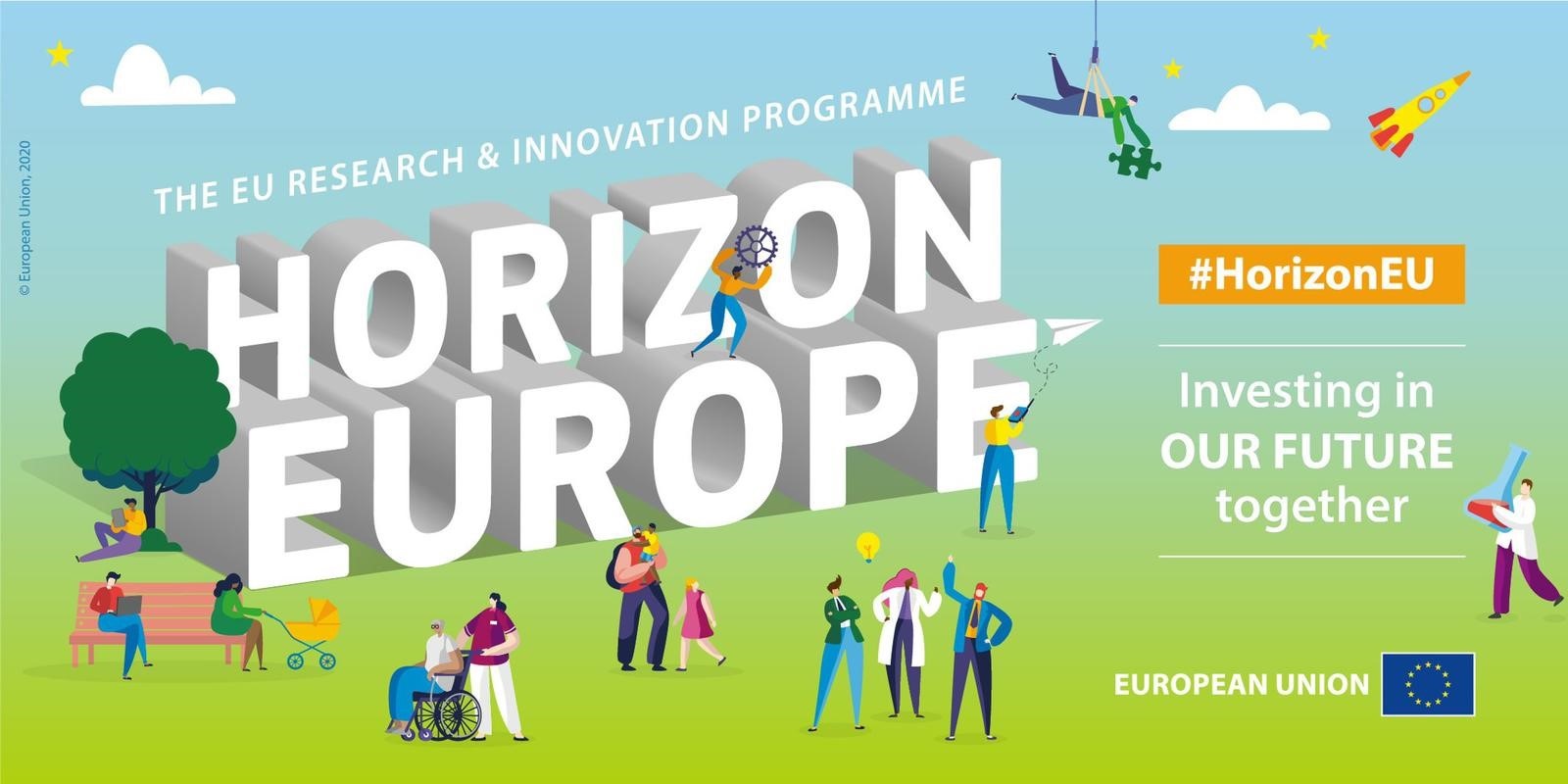 Nabór  27.06.2024 – 20.11.2024
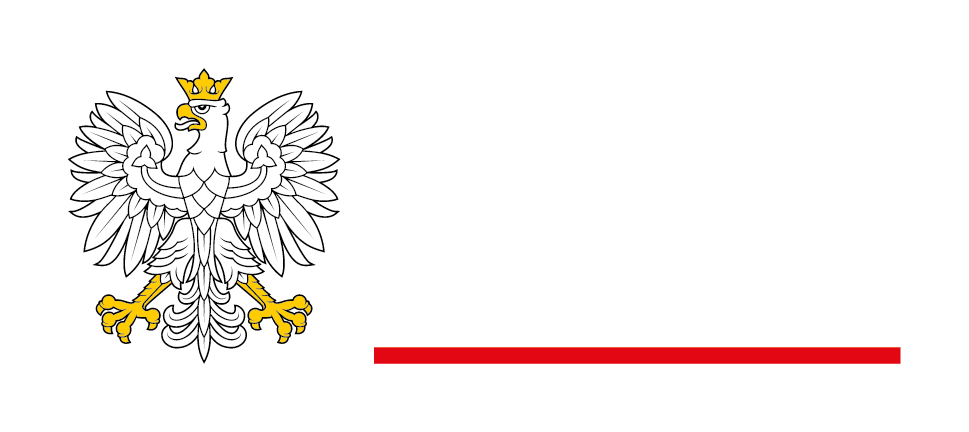 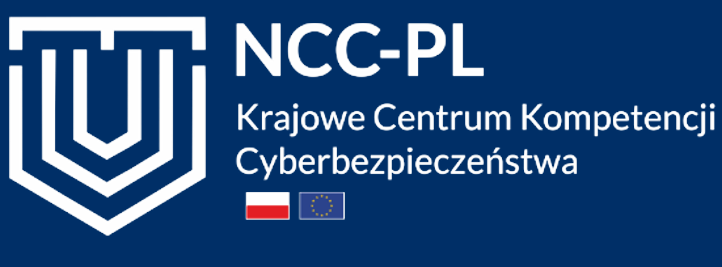 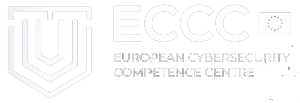 8
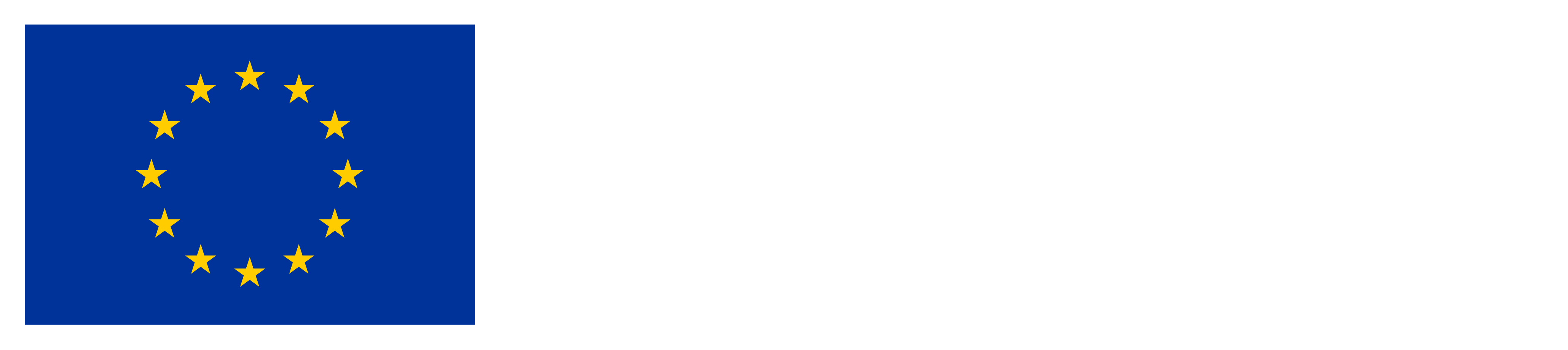 Tematy
Approaches and tools for security in software and hardware development and assessment(HORIZON-CL3-2024-CS-01-01)
Post-quantum cryptography transition(HORIZON-CL3-2024-CS-01-02)
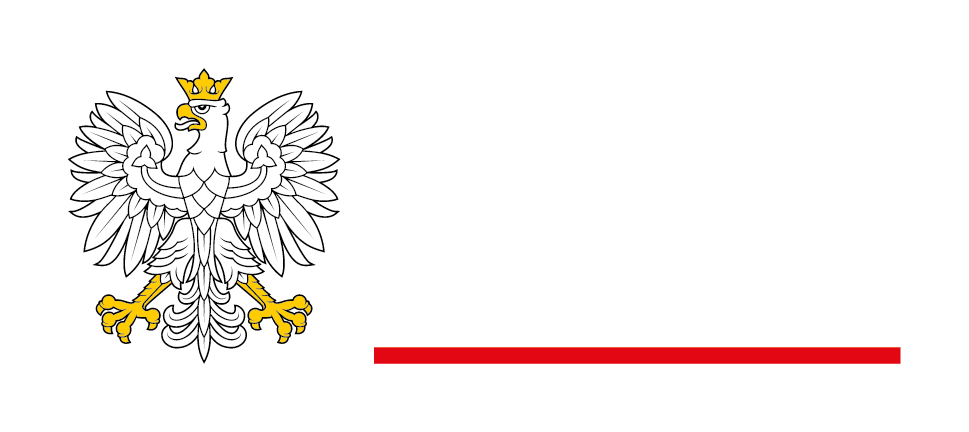 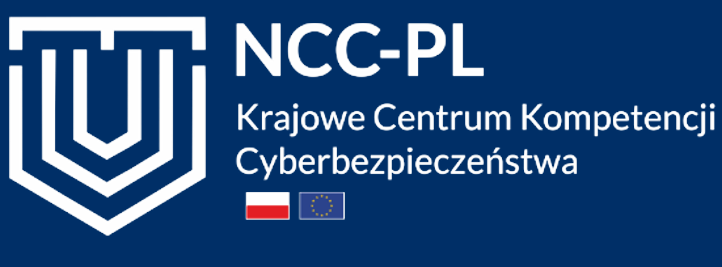 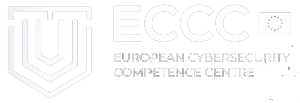 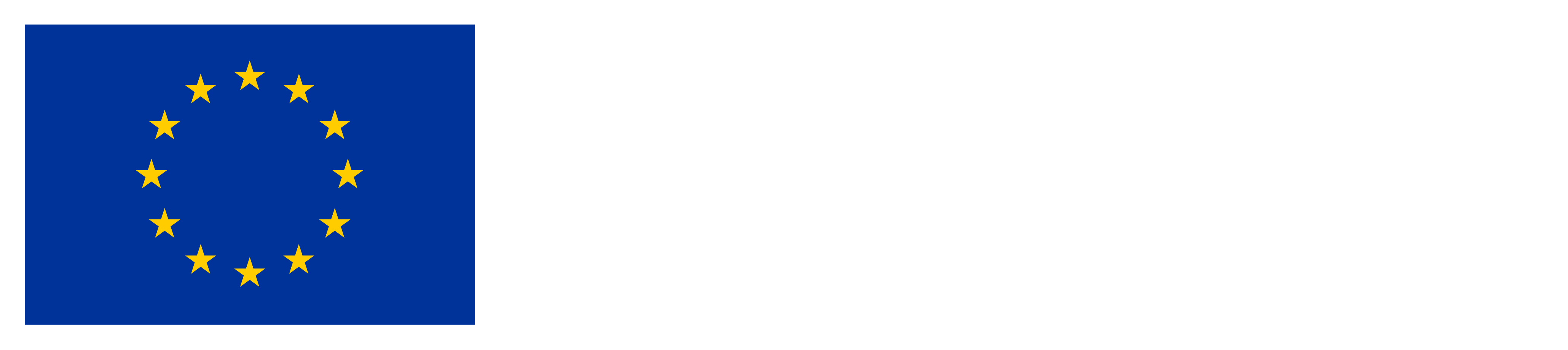 Dlaczego warto aplikować w konsorcjum?
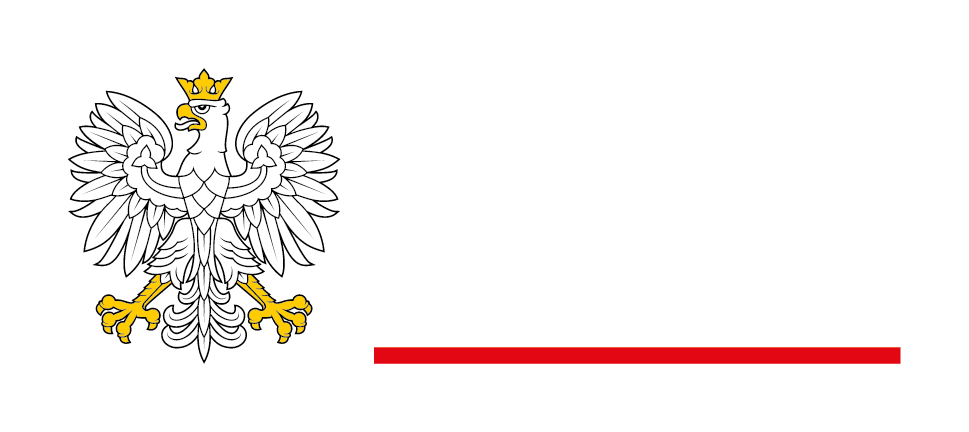 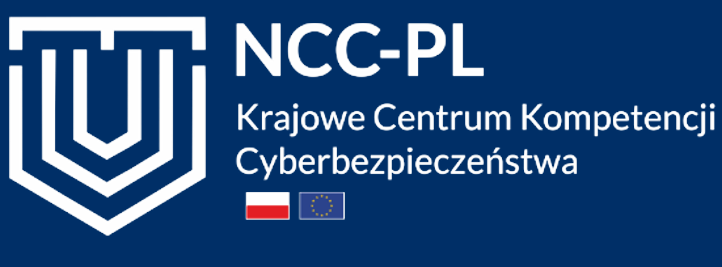 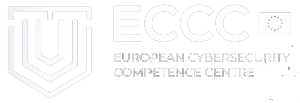 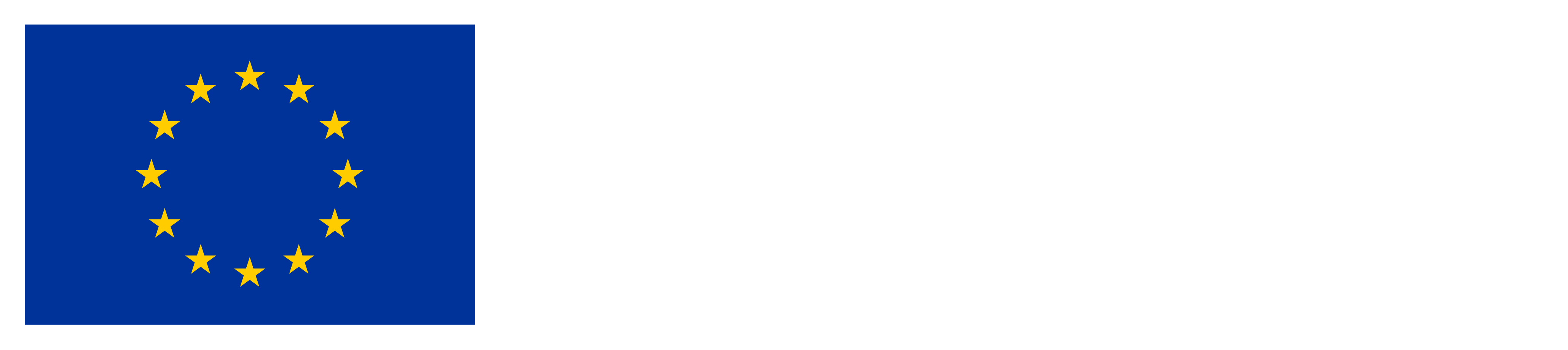 Digital Europe Programme – wymogi z Call Document
Temat „Enlarging existing or Launching New Cross-Border SOC Platforms”:- w przypadku nowych platform konsorcja składają się z beneficjentów z co najmniej trzech kwalifikujących się krajów, - w przypadku rozszerzenia trwającej dotacji transgranicznej w skład nowego konsorcjum powinien wchodzić koordynator bieżącej dotacji oraz nowe podmioty, które chcą przystąpić do konsorcjum.Tematy „Development and Deployment of Advanced Key Technologies”, „Support for Implementation of EU Legislation on Cybersecurity and National Cybersecurity Strategies (2024)”, „Preparedness Support and Mutual Assistance, Targeting Larger Industrial Operations and Installations”:- wnioskowanie w konsorcjum, mimo iż nie jest obowiązkowe, pozytywnie przyczyni się do zakresu oddziaływania projektu- brak szczególnych wymogów co do składu konsorcjum
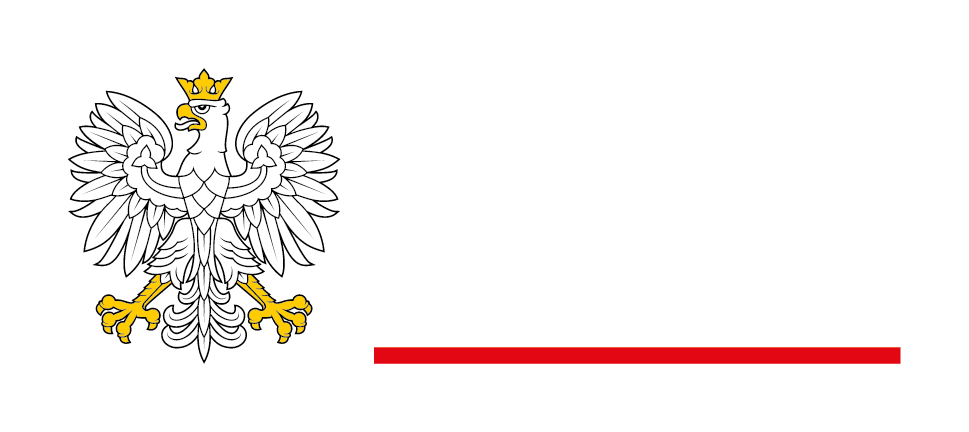 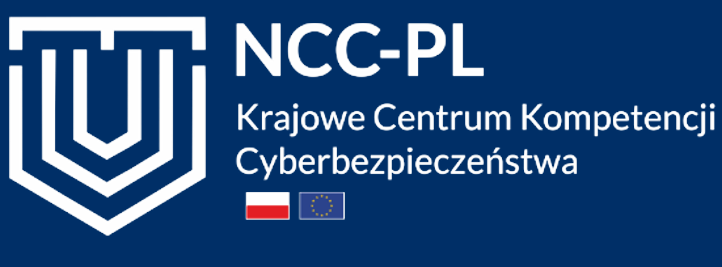 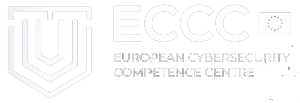 11
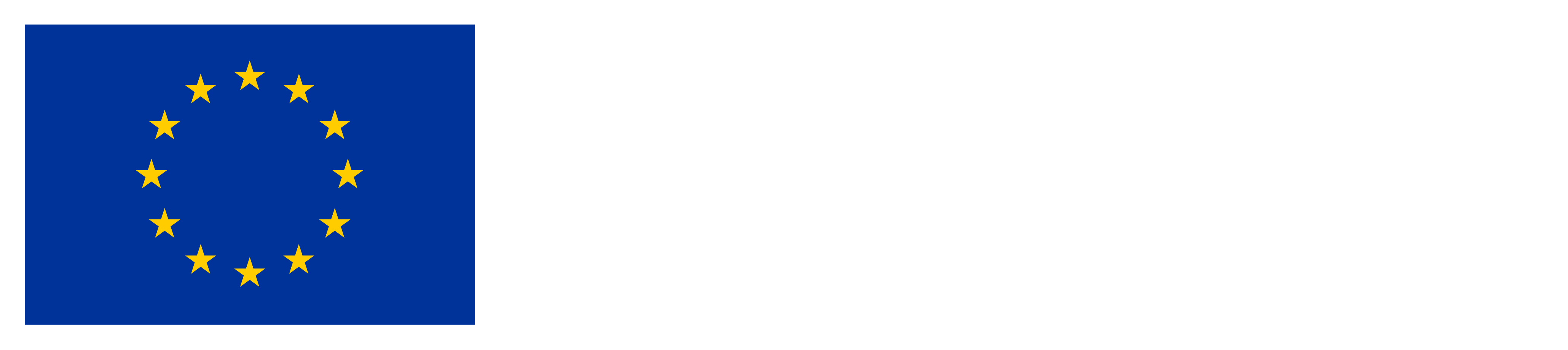 Horizon Europe – Increased Cybersecurity
Aplikowanie w konsorcjum jest obowiązkoweWymagany skład: .Co najmniej trzy podmioty prawne z trzech różnych krajów członkowskich lub krajów stowarzyszonych (przy czym co najmniej jeden z tych podmiotów musi pochodzić z kraju członkowskiego)
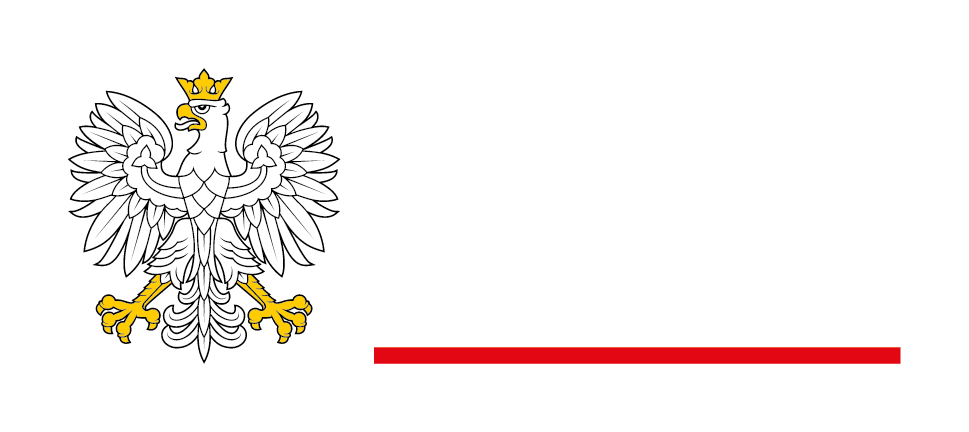 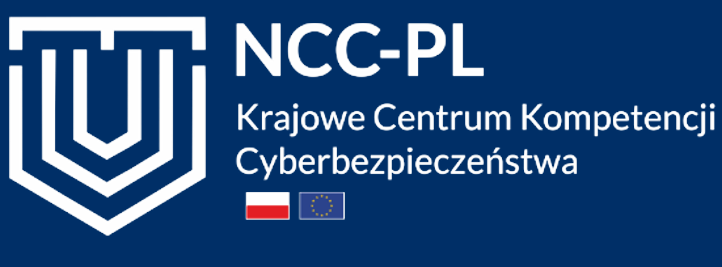 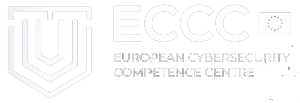 12
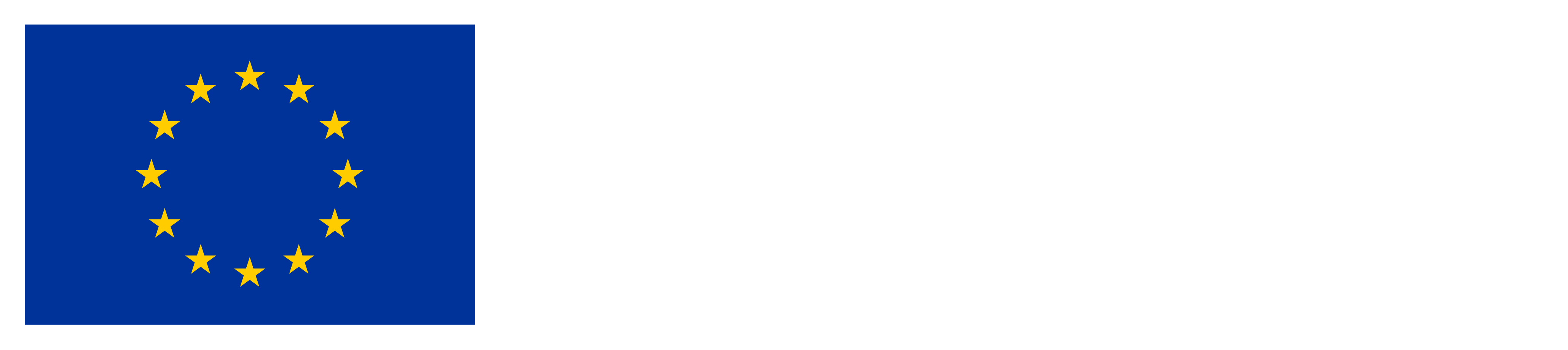 Życzymy owocnej sesji!
IS Consulting
CybrOps 
Energylogserver 
Elproma
Resistine 
ICSec 
Galach Consulting Sp. z o.o
NCC-RO 
Polski Klaster Cyberbezpieczeństwa CyberMadeinPolnad 
Eclipse Foundation
South-Eastern Finland University of Applied Sciencess
 Sagenso
 NASK-PIB
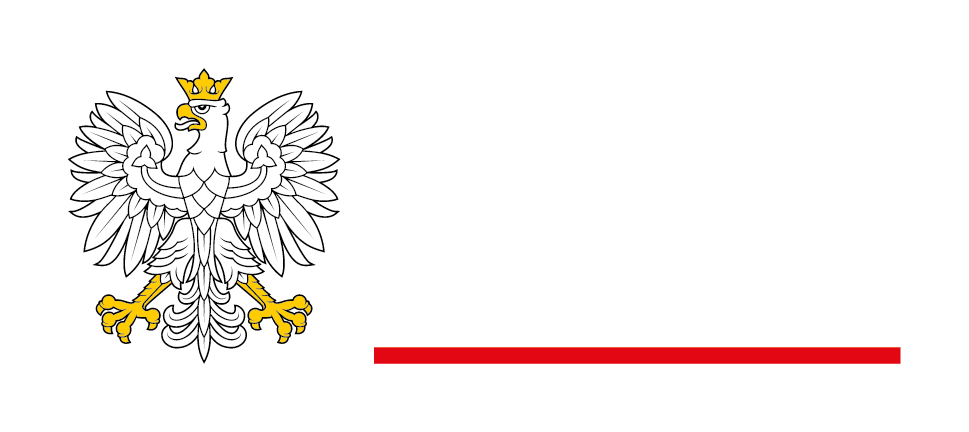 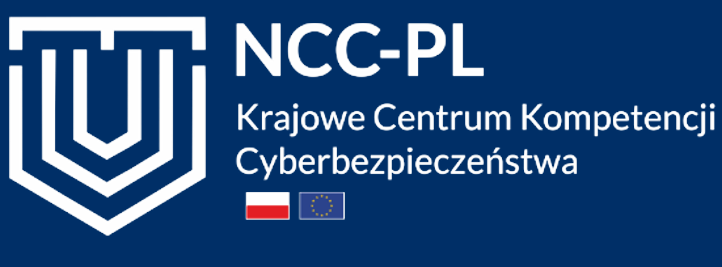 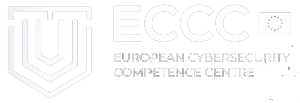 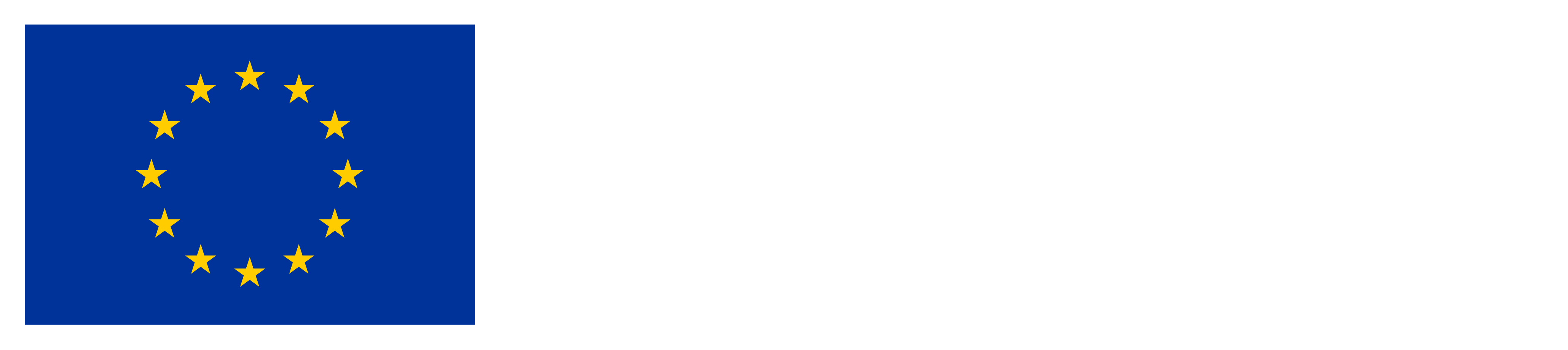